Интерактивный тест«Калейдоскоп»
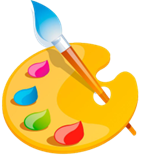 Предмет: Изобразительное искусство
Возраст: 1-4 класс
Инструкция по работе с тестом
Дайте ответ на поставленный вопрос. Внизу даны три варианта ответа. Выбор варианта ответа осуществляется щелчком левой клавиши мыши. 
В случае неверного ответа  - кнопка варианта ответа окрашивается в красный цвет.
В случае верного ответа – кнопка ответа меняет размер.
В случае затруднения вызовите подсказку, нажав на
Переход на следующий слайд
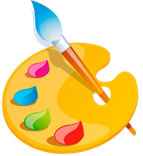 Рисунки, созданные карандашом, тушью, углем называются?
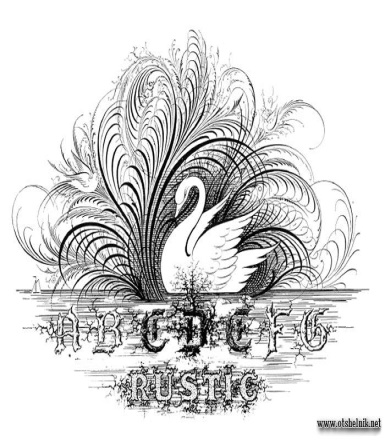 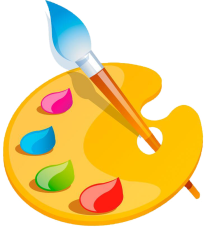 живопись
графика
скульптура
Сколько цветов в цветовом круге?
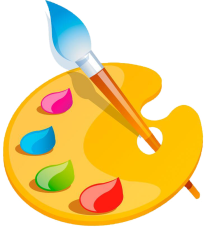 шесть
восемь
семь
Цвета в цветовом круге подразделяются на две группы: теплые и холодные. Какой цвет входит в обе группы?
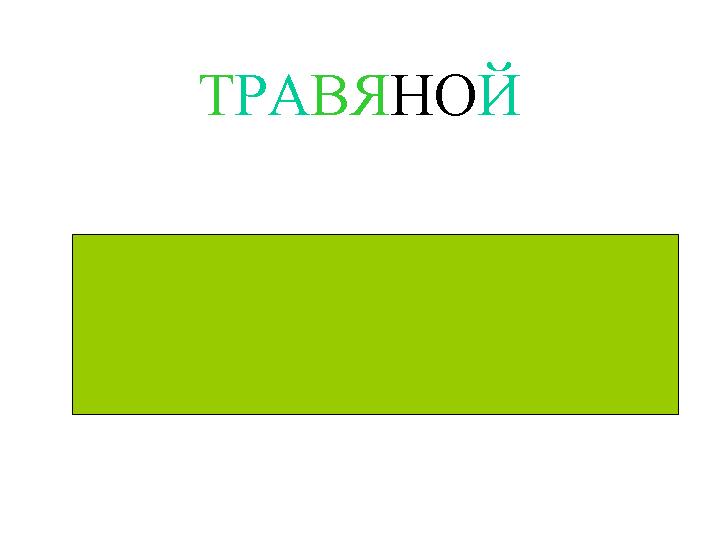 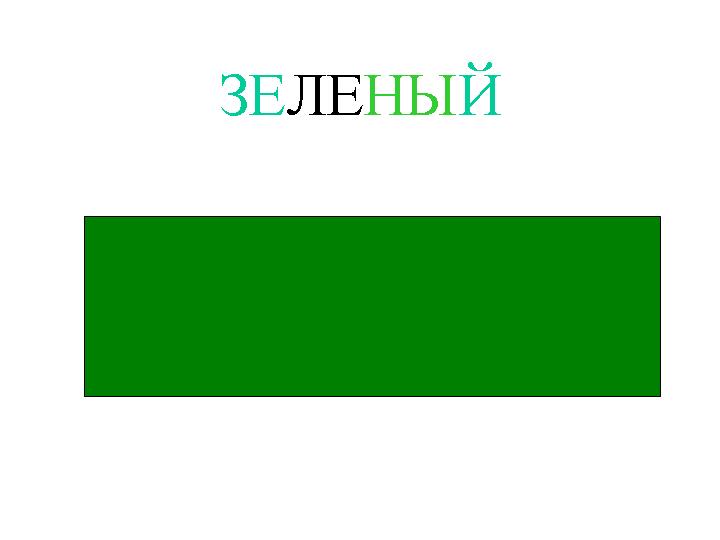 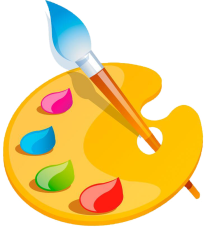 Зеленый
Красный
Фиолетый
Соотнеси текстовое описание из сказки А.С. Пушкина к иллюстрации.
«Говорят, девица есть,
Что не можно глаз отвесь.
Днем свет божий затмевает, 
ночью землю освещает.
Месяц под косой блестит, 
а во лбу звезда горит…»
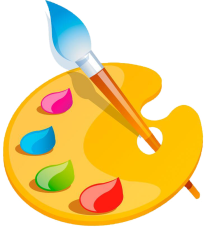 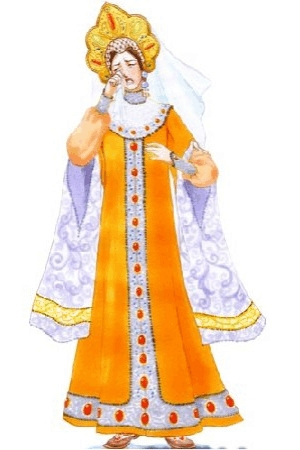 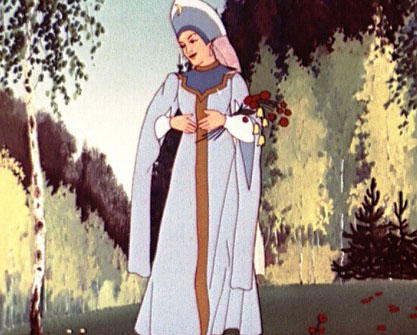 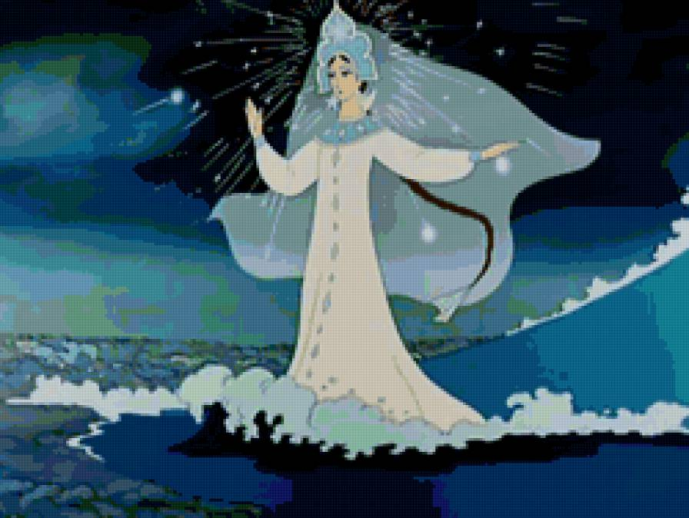 Найди и убери, что тут лишнее.
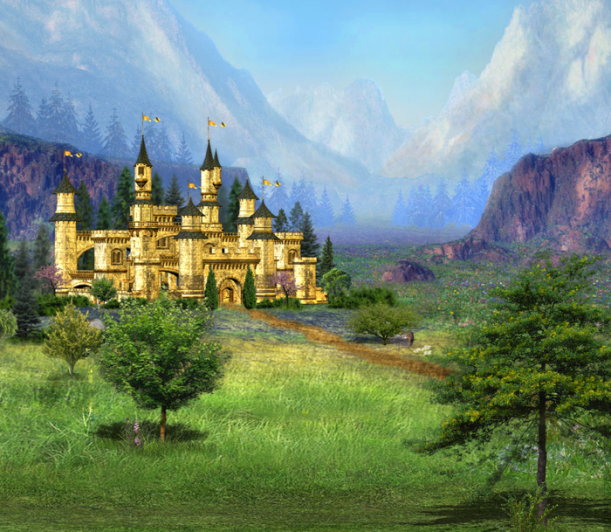 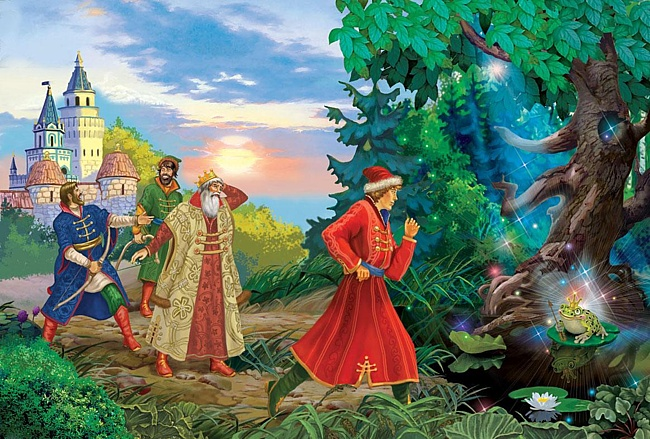 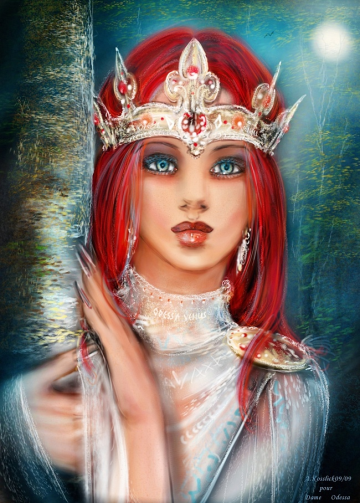 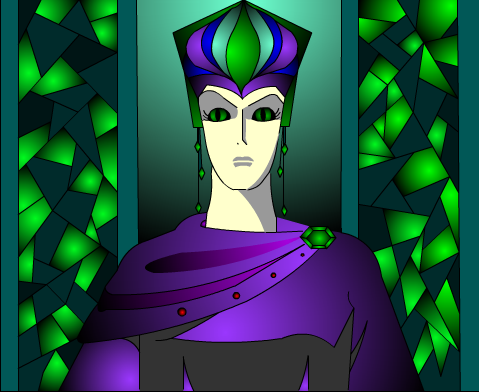 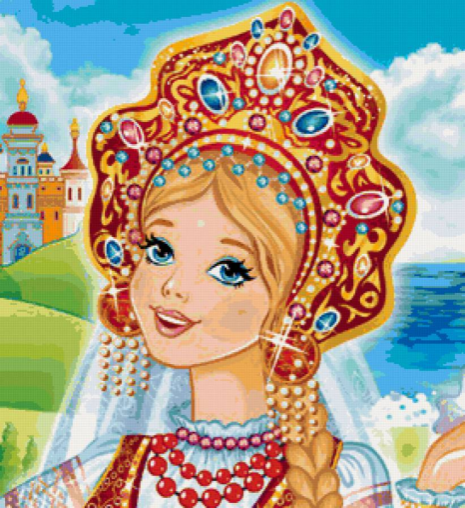 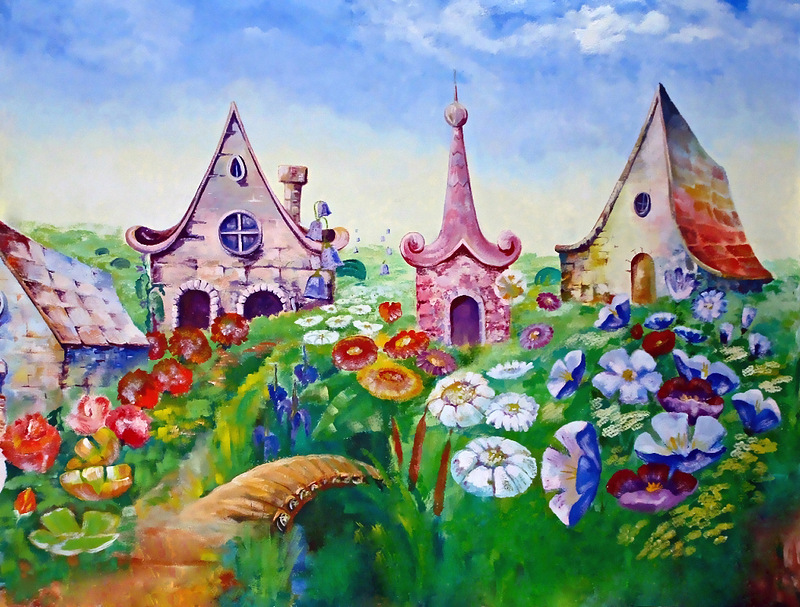 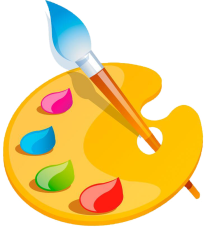 Как называется наука, рассказывающая о цвете?
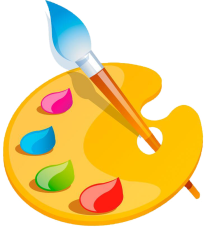 Цветоведение
Цветовая наука
Природоведение
Как называется группа цветов на рисунке?
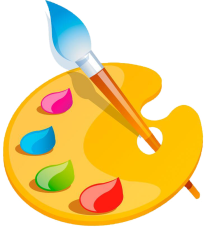 Основная
Составная
Дополнительная
Какой из этих видов искусств не является изобразительным?
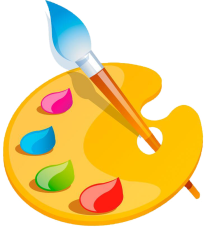 Графика
Скульптура
Музыка
Как называются рисунки в книжках?
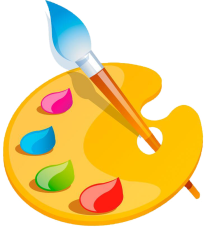 Рисунки
Иллюстрации
Изображение
Что такое цветовой круг?
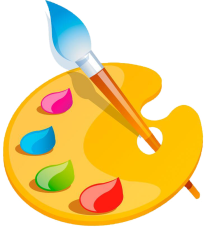 Смешение красок
Размещение красок
Расположение цветов по кругу
Выбери холодный цвет из предложенных цветов?
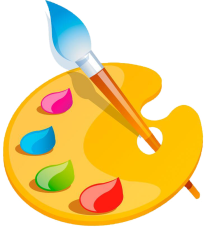 Красный
Зеленый
Синий
При смешивании красной и желтой краски получается?
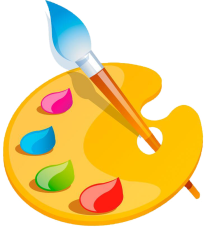 Фиолетовый
Оранжевый
Зеленый
Натюрморт – это….?
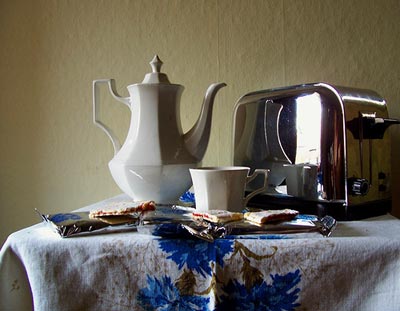 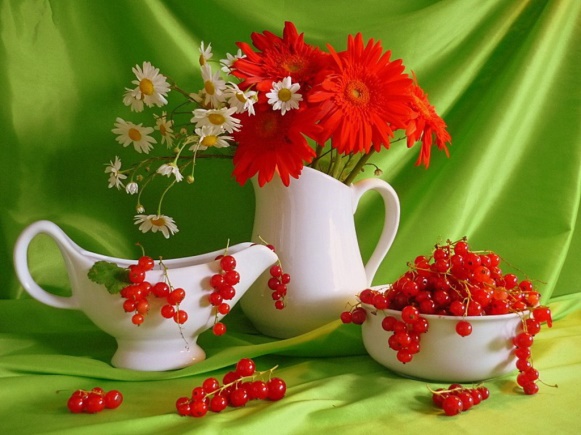 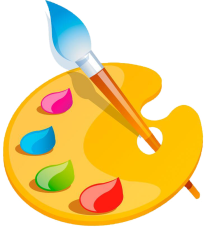 Изображение предметного мира
Изображение человека
Изображение живой 
природы
Назови технику бумажной пластики?
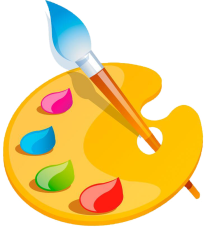 Оригами
Аппликация
Квиллинг
При помощи какого цвета получаются оттенки цветов: розовый, голубой, серый?
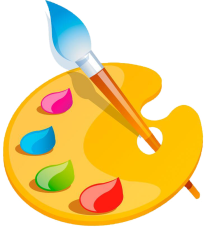 Серый
Черный
Белый
Тема картин «Женские образы природы». Найди, что здесь лишнее.
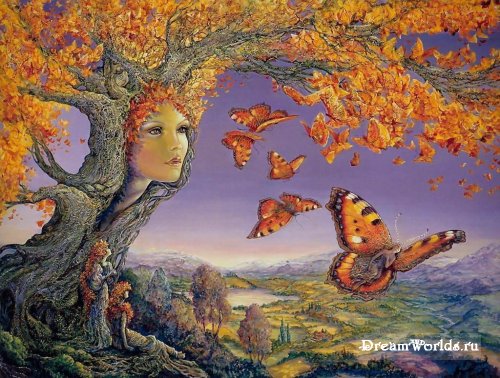 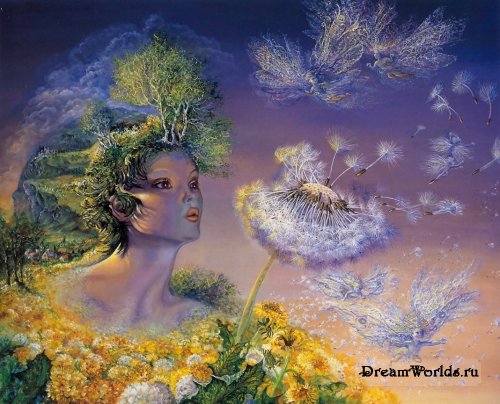 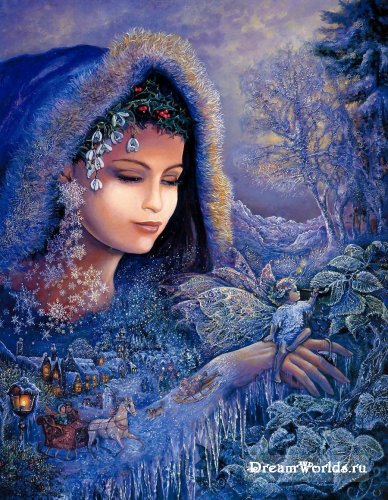 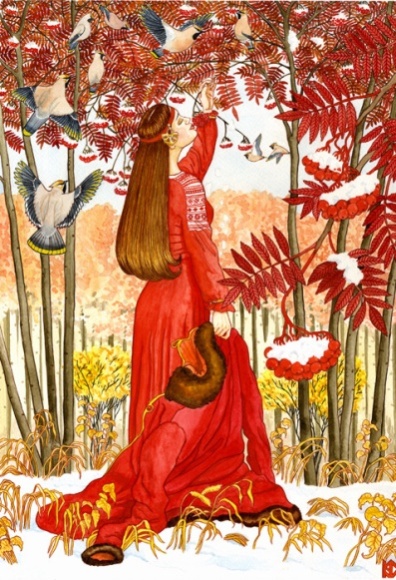 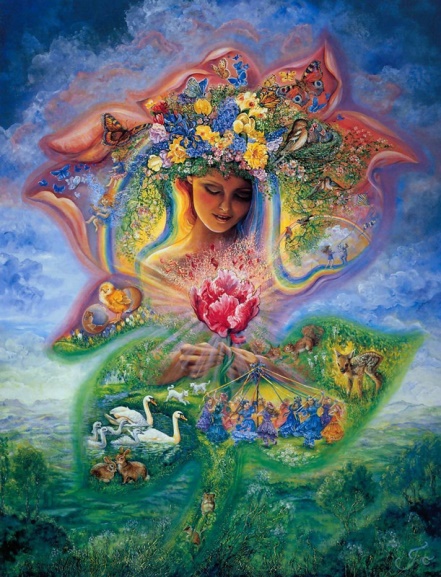 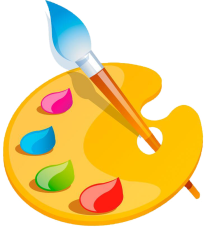 Как называется картина, на которой изображена природа?
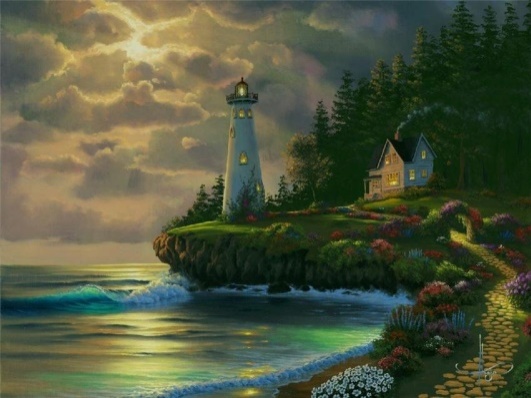 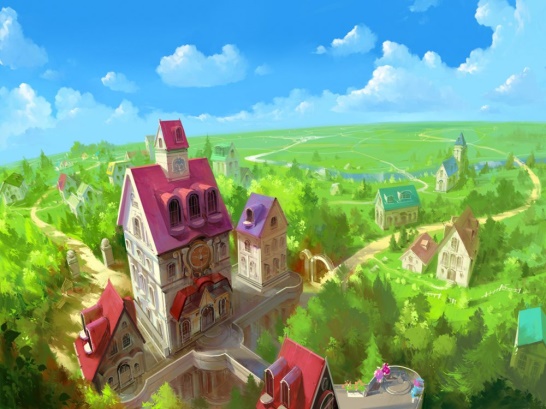 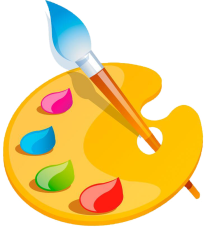 Пейзаж
Натюрморт
Портрет
Источники
Картинки: 
http://900igr.net/kartinki/tsvet-i-forma/TSveta-palitra.files/020-Travjanoj.htm
http://otshelnik.net/art/caligraf/19.jpg
http://otshelnik.net/art/gibson/268.jpg 
http://crosti.ru/patterns/00/00/25/c6aba256fa/%D0%A1%D0%BA%D0%B0%D0%B7%D0%BA%D0%B0%20%D0%BE%20%D1%86%D0%B0%D1%80%D0%B5%20%D0%A1%D0%B0%D0%BB%D1%82%D0%B0%D0%BD%D0%B5-2.jpg -  Царевна-лебедь
http://moreskazok.ru/images/personaji/tsarevna-lyagushka-7.jpg – Василиса прекрасная
 http://www.heroesportal.net/files/information/32/015.jpg - Царевна -Несмеяна
http://stat8.blog.ru/lr/0b308f68c3727de25c015d081dbce85c- Царевна -лягушка
http://www.stihi.ru/pics/2011/11/06/2643.jpg – С. Андрейченко _Выбор царевной жениха
http://crosti.ru/patterns/00/01/35/0a2c79ee30/preview.jpg – портрет царевны
http://img0.liveinternet.ru/images/attach/c/2/71/923/71923848_65bbb6673d22.jpg – Сказочный пейзаж
http://im3-tub-ru.yandex.net/i?id=b7e62f7a32d32106646b8ddcf4ea8cb1-114-144&n=21 - пейзаж
http://tvoystart.ru/upload/iblock/f2e/f2e3f0722f12fa6695ca234cc73dab70.png – портрет Снежной королевы
http://img1.liveinternet.ru/images/attach/c/4/82/600/82600733_cveti_162.gif- три розы (три цвета)
http://media.nn.ru/data/forum/images/2014-09/101906395-3378652.jpg - музыка
http://s59.radikal.ru/i165/1109/73/1a36336ffefa.jpg – иллюстрация к сказке «Снежная Королева»
http://vi.ill.in.ua/m/950x0/666287.jpg  - цветовой круг
http://img-fotki.yandex.ru/get/4408/36593638.6c/0_6882d_f231b775_XL  - синяя роза
Палитра - http://img-fotki.yandex.ru/get/4410/47407354.270/0_8dc2a_4f39ca64_orig.png
Картинки: 
http://cdn.toxel.ro/img/contents/Orange_Flower_by_ryano292.jpg – оранжевый  цветок
http://s53.radikal.ru/i140/0909/db/6ef8ac232fe6.jpg  - натюрморт с цветами
http://www.vashsad.ua/i/gallery/wallpapers/1024_768/3C2NXJBk.jpg – натюрморт с ягодами
http://static.photogeek.ru/blogs/2011/08/01/1357_1.jpg – натюрморт  с кофейником
http://img.bibo.kz/5715/5715168.JPG- квиллинг
http://img0.liveinternet.ru/images/attach/c/3/76/355/76355316_000.jpg – колор с белым цветом
Женские образы природы:
http://ic.pics.livejournal.com/u3poccuu/31290154/2008003/2008003_original.jpg
http://club.itdrom.com/files/blog/beautiful/5202_10.jpg
http://dreamworlds.ru/uploads/posts/2008-07/thumbs/1217528548_allday.ru_14.jpg
http://dreamworlds.ru/uploads/posts/2008-07/thumbs/1217528543_allday.ru_23.jpg
http://dreamworlds.ru/uploads/posts/2008-07/thumbs/1217528504_allday.ru_48.jpg
http://www.artscroll.ru/Images/2008/f/Fomin%20Nikolay/000121.jpg
Пейзажи: 
http://www.artgorod.ru/images/photoalbum/2064.jpg
http://dreamworlds.ru/uploads/posts/2010-08/1283179745_169311baf803t.jpg
http://dreamworlds.ru/uploads/posts/2011-12/1325007345_city-fairy-60.jpg
Фон презентации
http://www.nocturnar.com/forum/attachments/perfiles/15700d1333038178-imagenes-de-fondo-colores-de-fondo_73481.jpg